La Sélection Artificielle
1.3 - Biologie
La Sélection Artificielle
Les humains exertent la pression sélective sur une population pour ressortir les traits qu’ils désirent
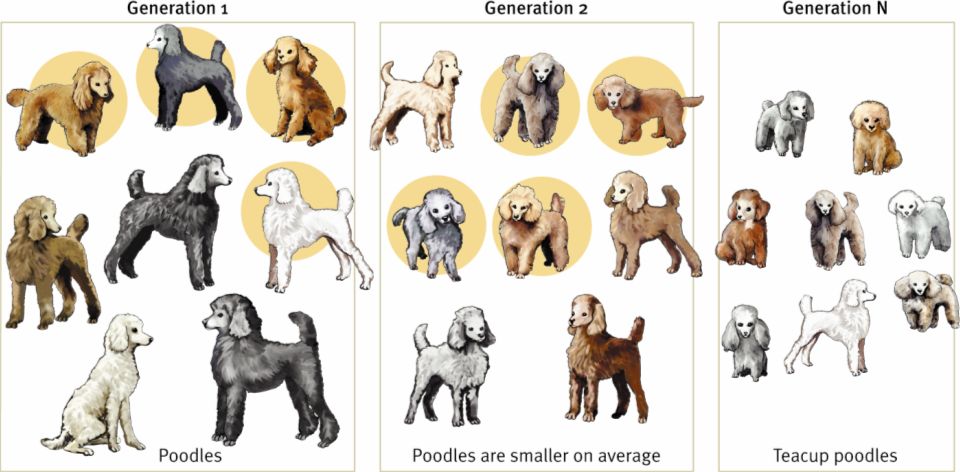 Quels sont les traits qui ont été selectionnés?
Créer un flowchart pour montrer les étapes – incluez les mots variation, hérité et selectionner dans tes réponses.
Quels sont les traits qui ont été selectionnés?
Créer un flowchart pour montrer les étapes – incluez les mots variation, hérité et selectionner dans tes réponses.
Les Conséquences
Ex: Bulldogues Anglaises
Ex: blé
MONOCULTURE
Sélectionnner pour les visages plats
Problèmes respiratoires sévères 

PEUT AFFECTER LA SURVIE DE L’ORGANISME
Blé modern est poussé en monocultures
Réduit la diversité génétique

RÉDUIT DIVERSITÉ GÉNÉTIQUE
Une seule variétés d’éspèces sur une grande étendue